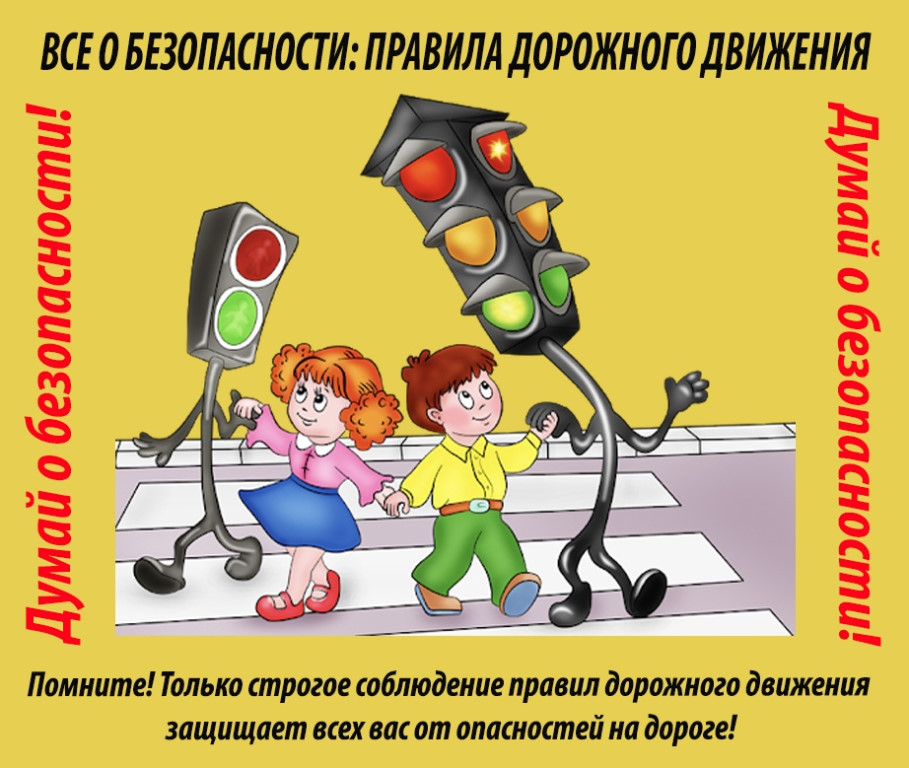 Презентация педагога дополнительного образования
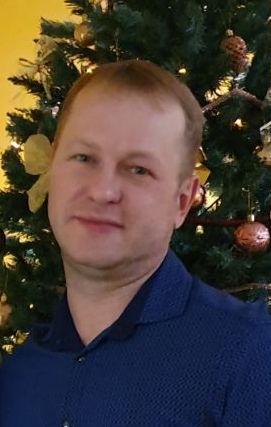 Визитная карточка
Скобелкин Евгений Александрович - педагог дополнительного образования
МАОУ ДО ЦДО г. Енисейска

Образование: среднее специальное (педагогическое)

Стаж работы – 12 лет

Квалификационная категория - 1
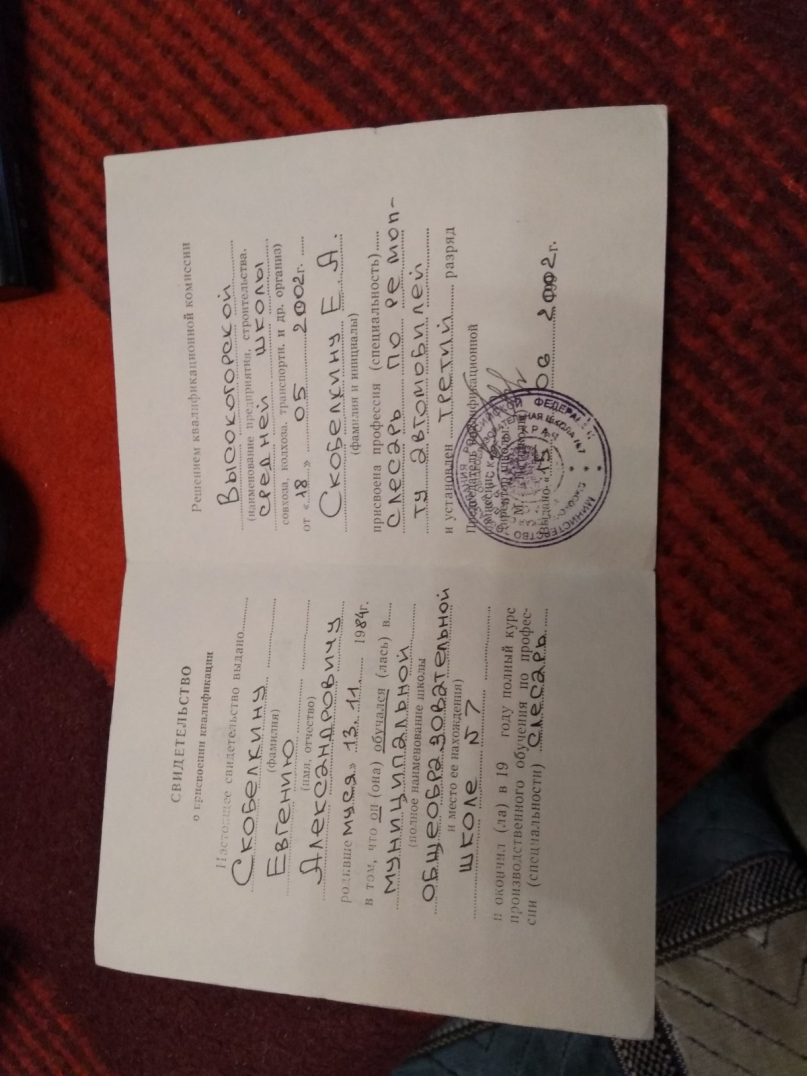 Дополнительная квалификация
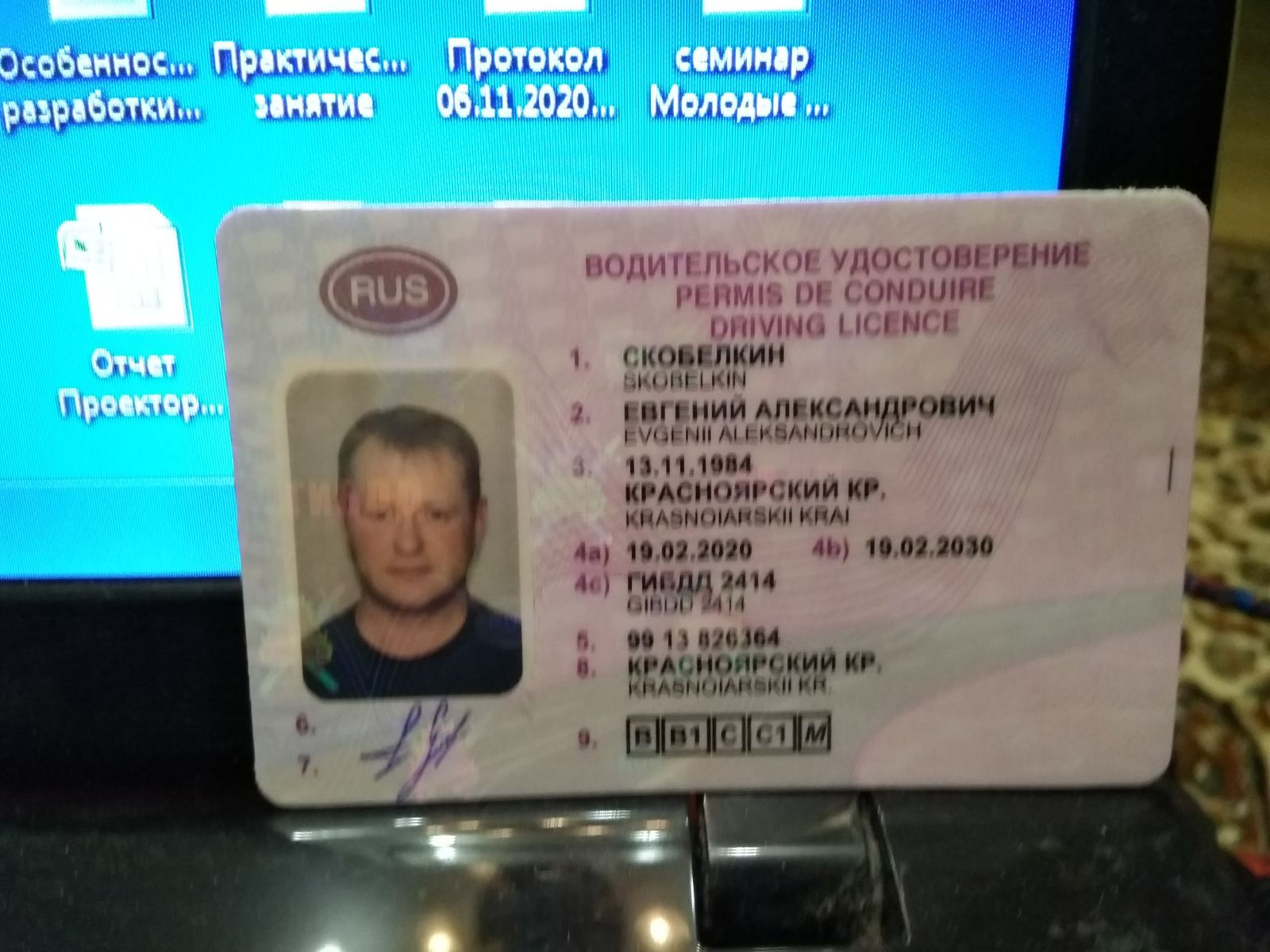 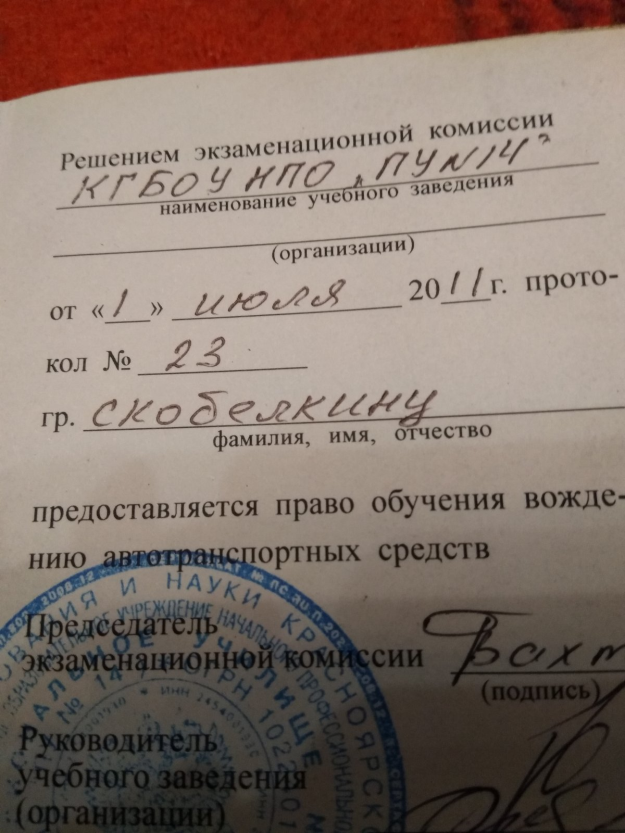 Повышение квалификации 2020-21 год
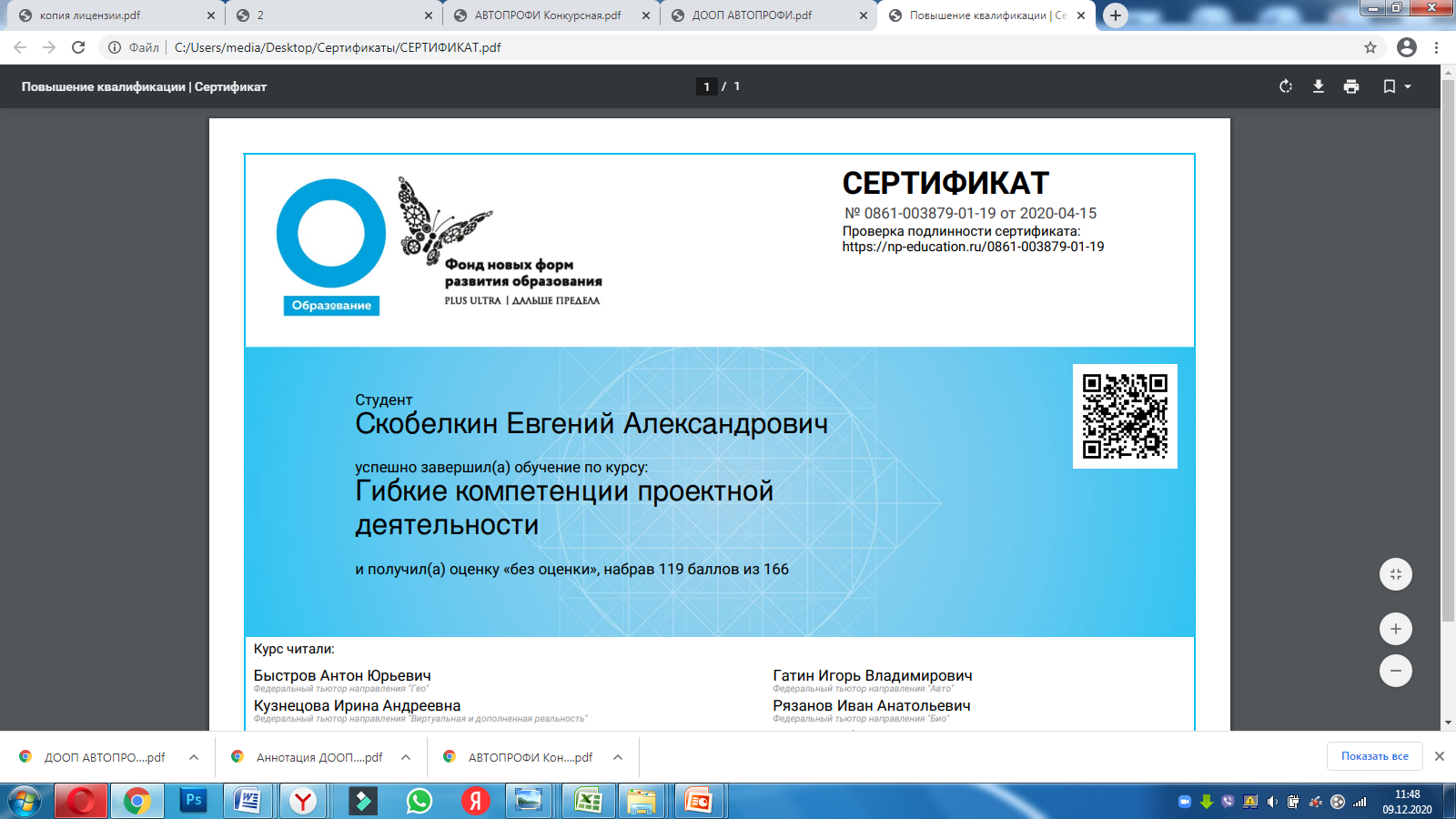 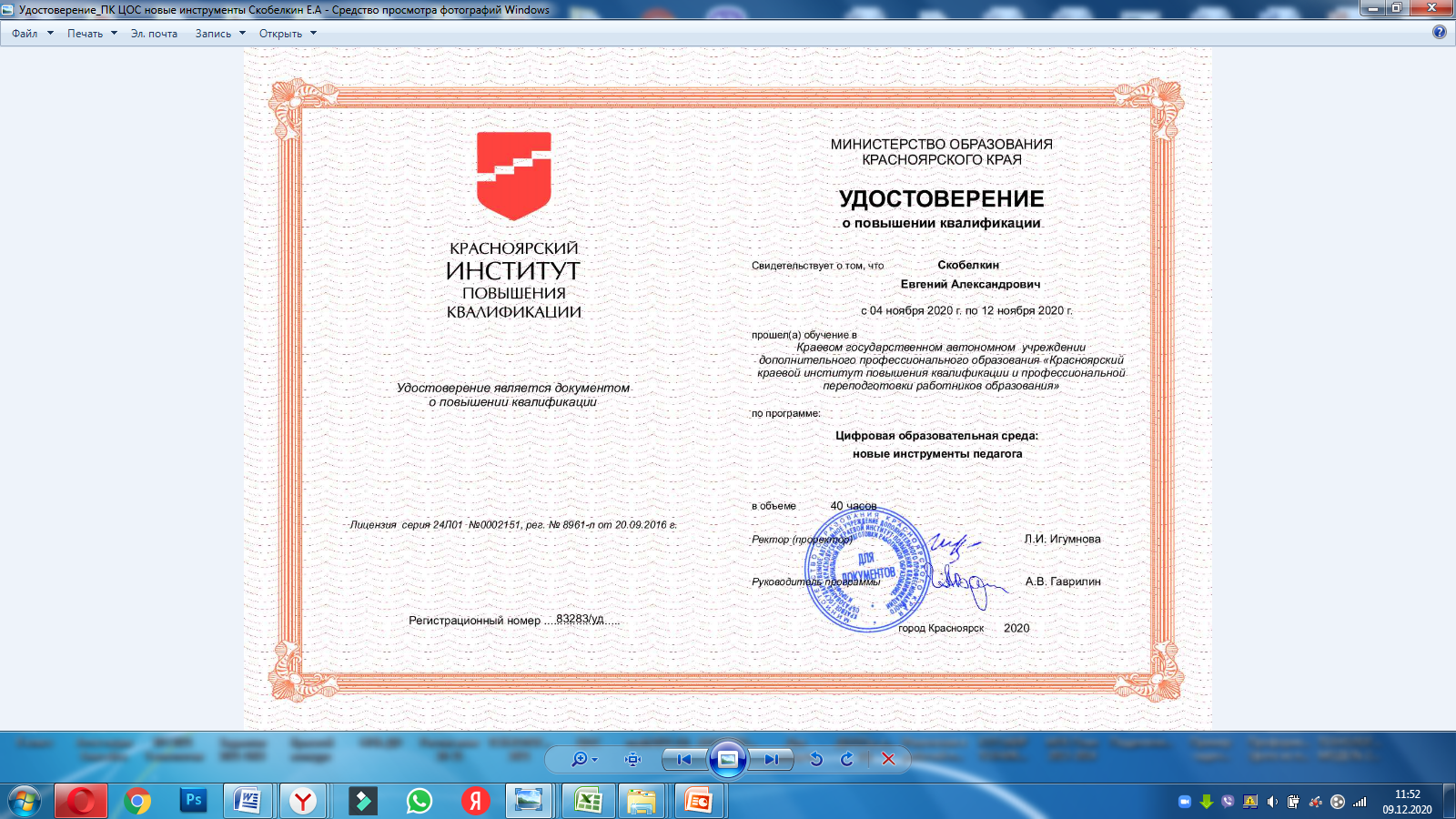 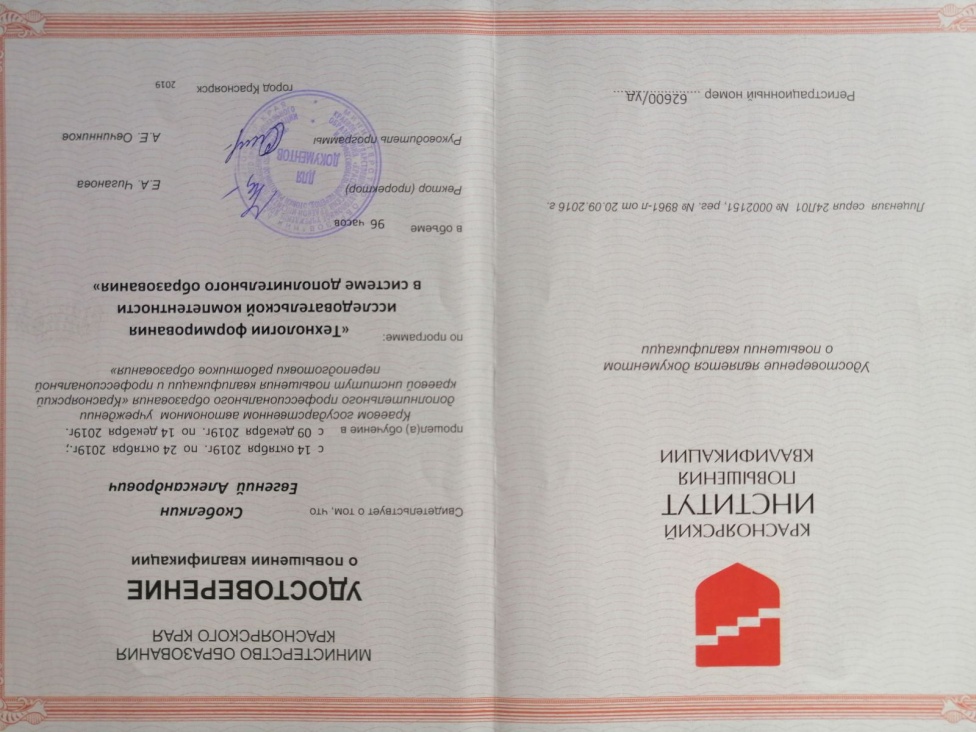 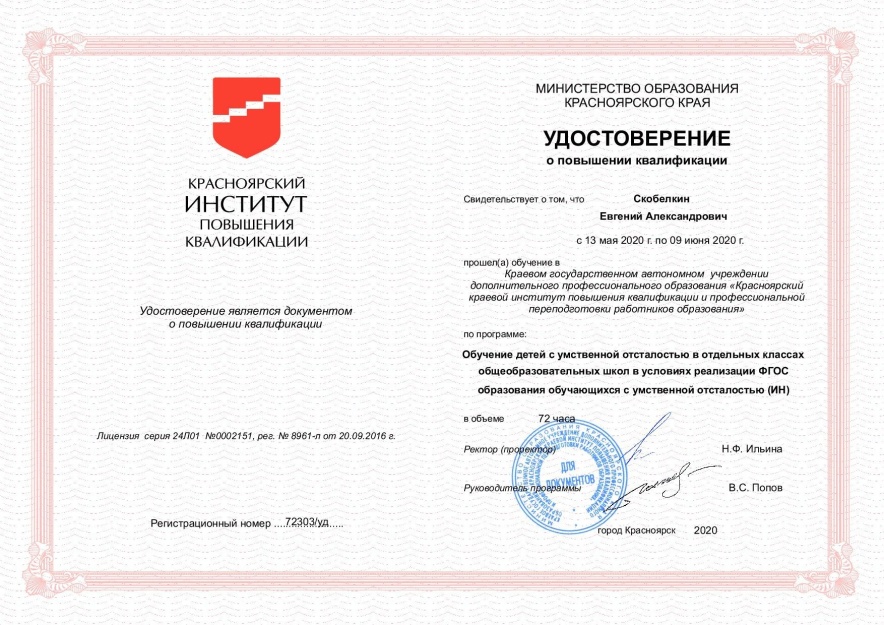 Программа «Автопрофи» реализуется 8 лет
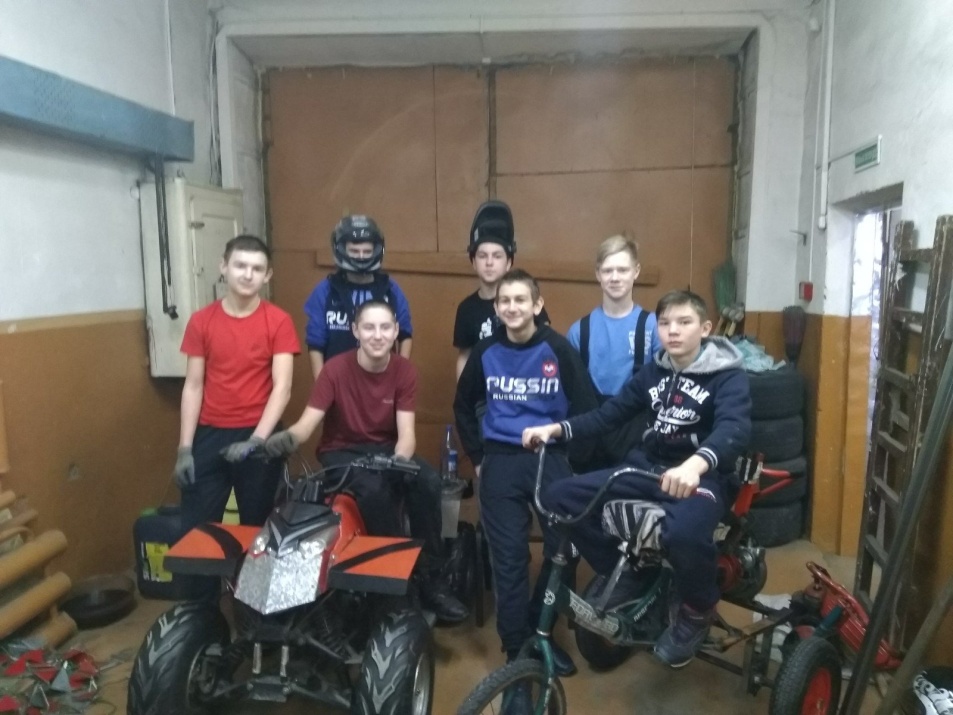 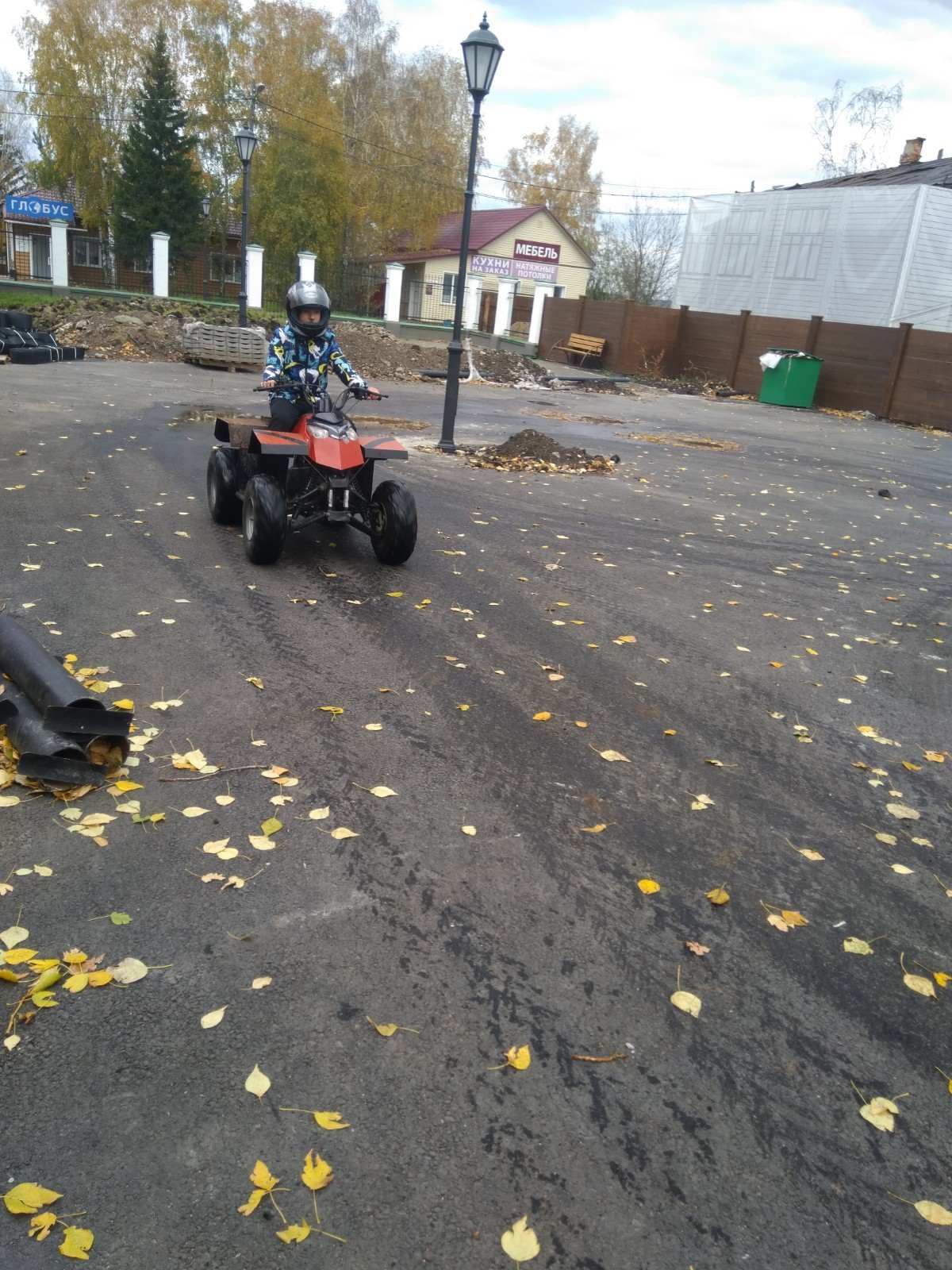 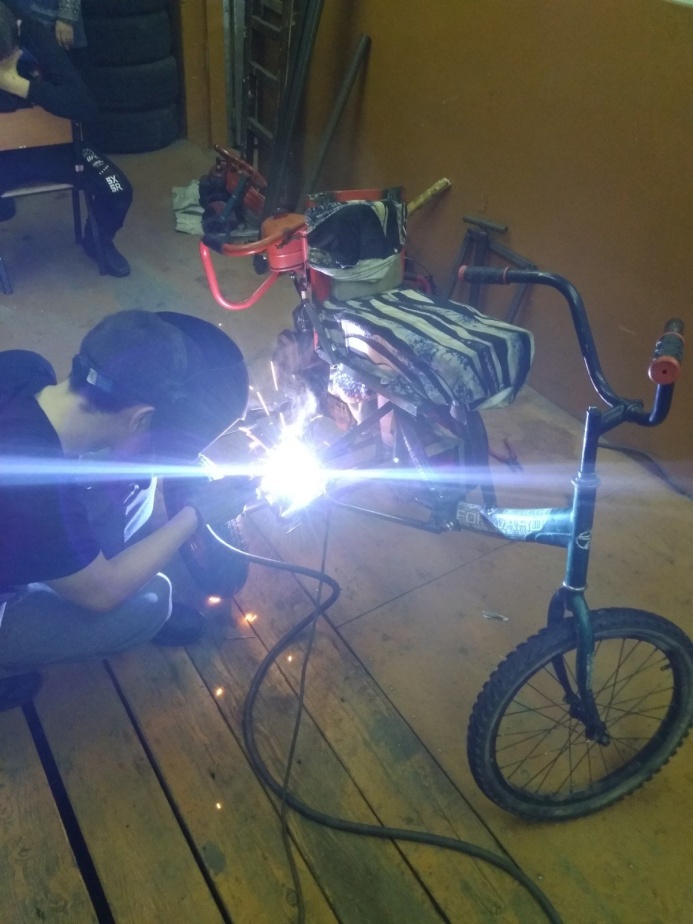 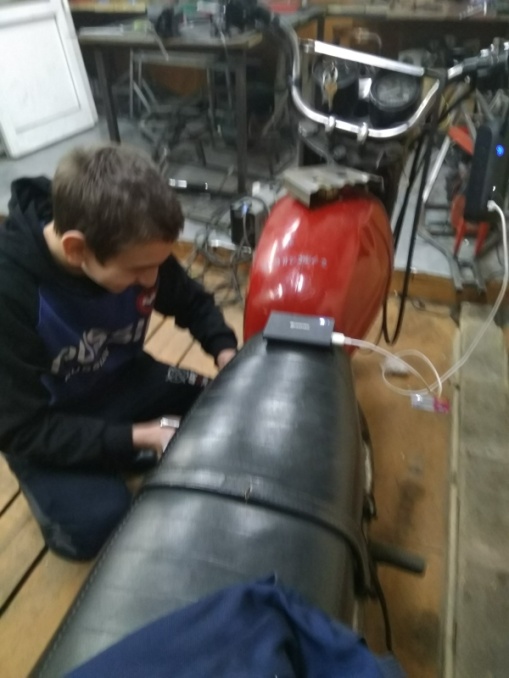 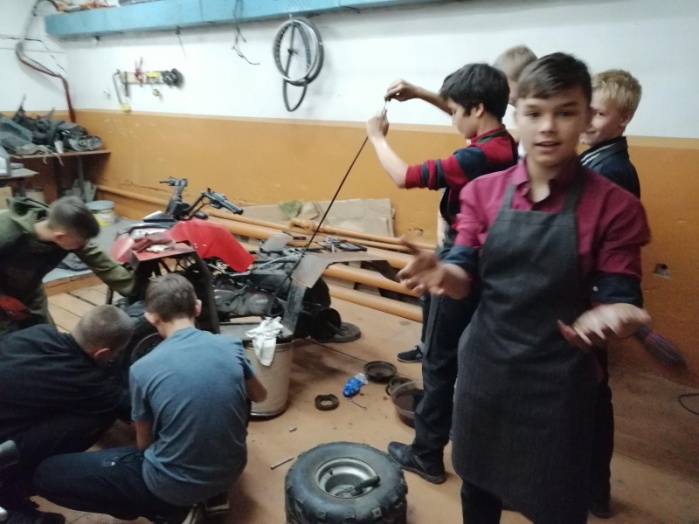 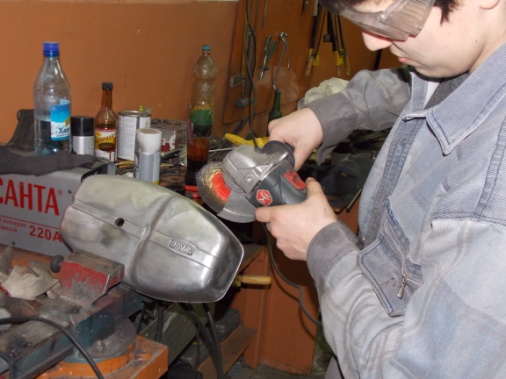 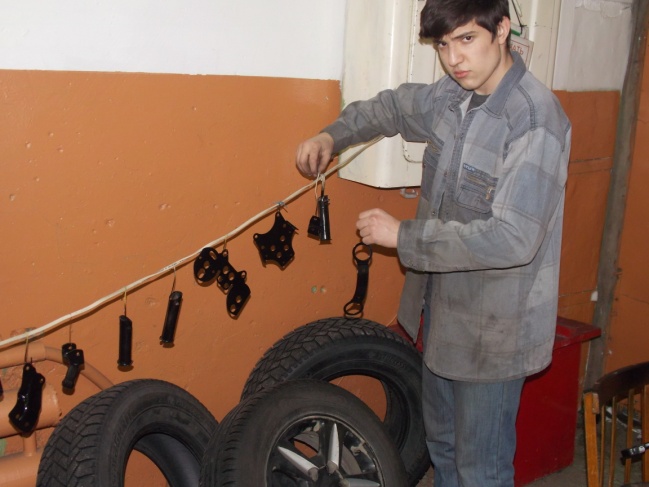 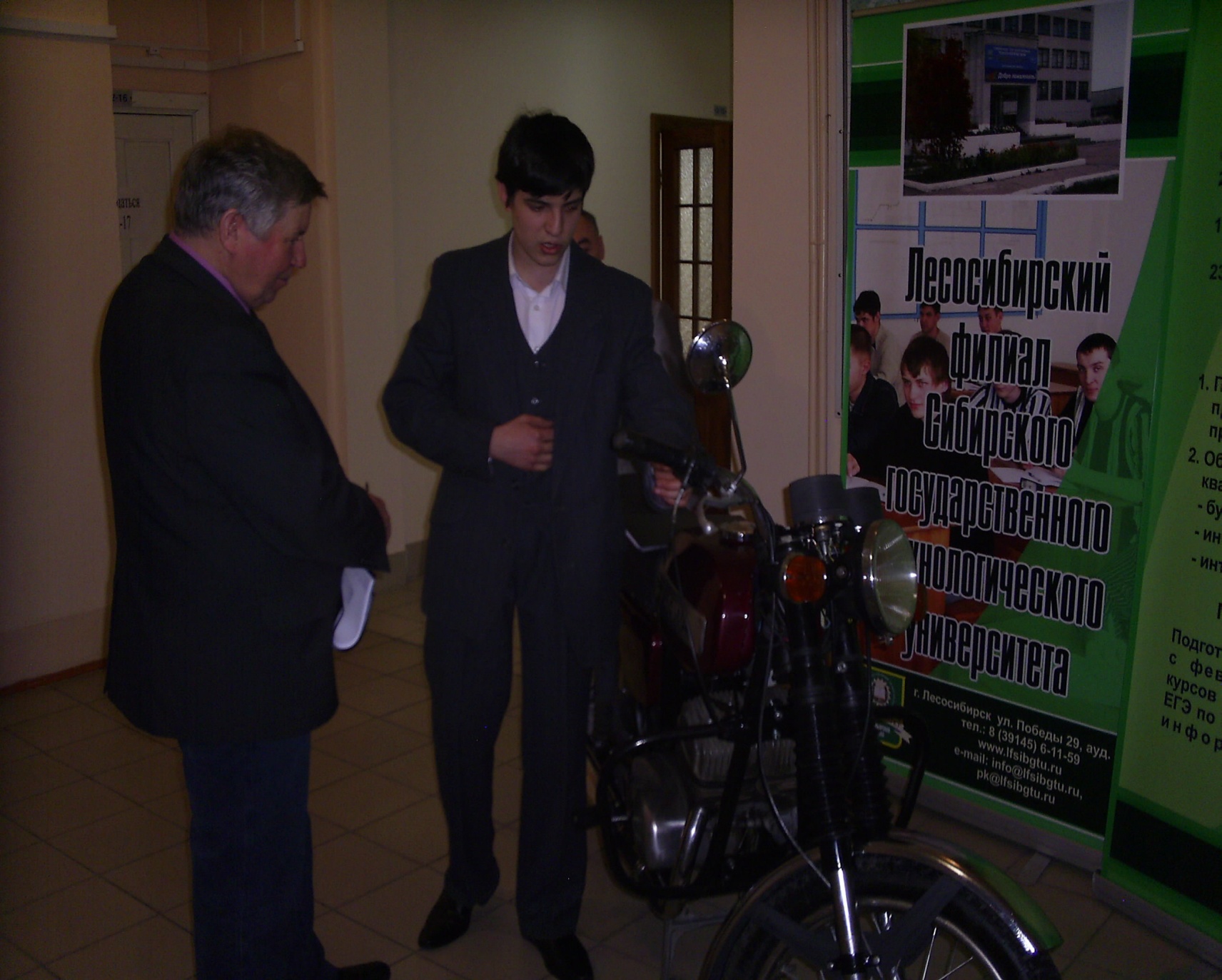 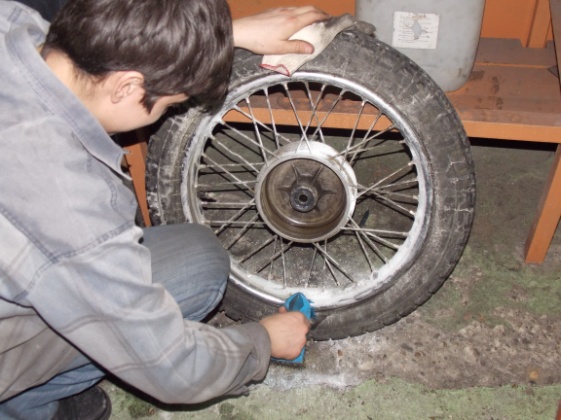 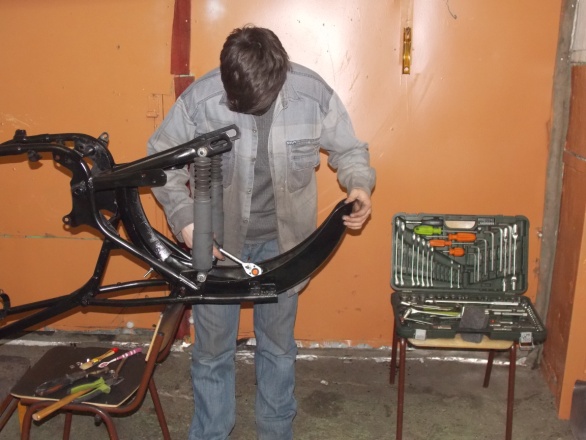 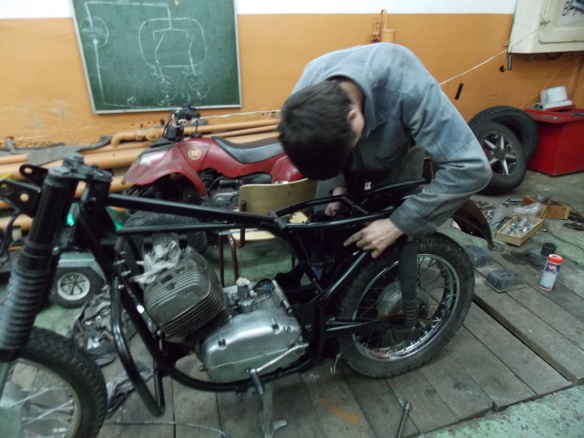 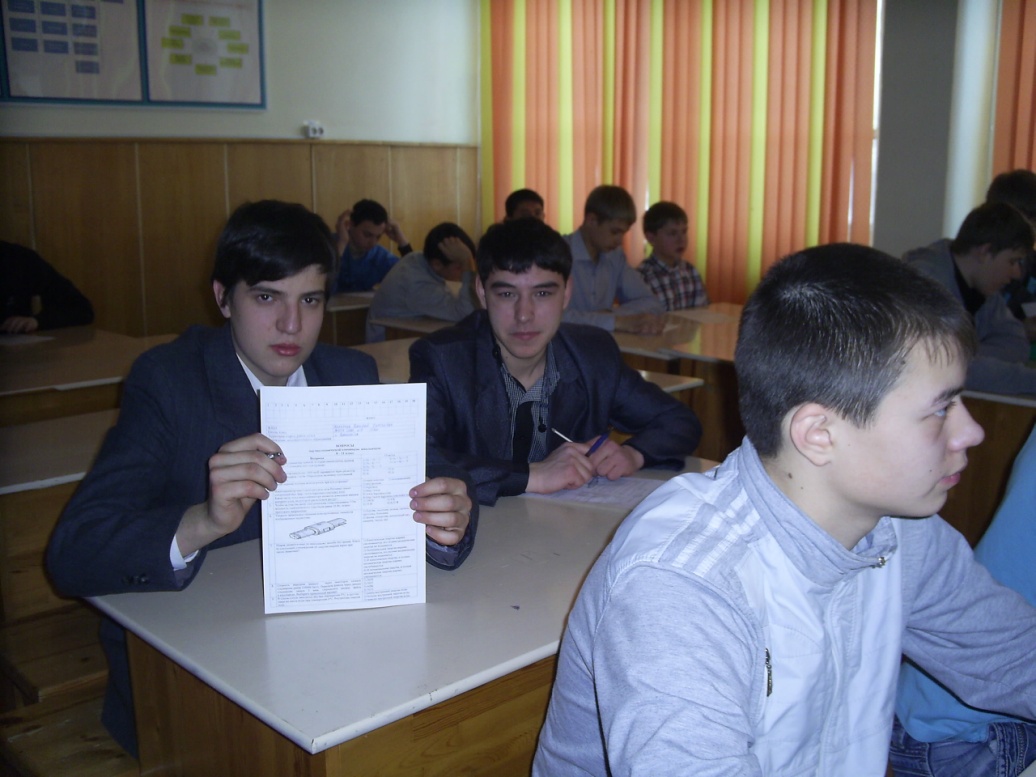